目录
OKCHEM 平台技术简介
OKCHEM 是什么
系统生态
系统架构
用到哪些技术
Spring 的应用
常规功能的开发
OKCHEM 是什么
OKCHEM 平台技术简介
OKCHEM是一个网站，提供化工类的产品的线上咨询及相关服务
OKCHEM主要提供产品信息的搜索；同时也提供新闻及展会相关的内容信息
OKCHEM允许供应商入驻，供应商可以通过后台管理来发布修改产品及回复采购商(买家)的询价
OKCHEM的网站页面主要分四类：
公共页面，即可以匿名访问的页面
买家中心，即买家登录后可以查看与之相关的信息记录
卖家中心，即商家中心，商家的后台管理页面
管理员后台， 管理员用来维护买卖家信息及其他内容维护及系统设置。
OKCHEM 支持英语,西班牙语,葡萄牙语,俄语等多种语言市场；
OKCHEM 提供B2B的咨询， 撮合型的平台，而非交易型的。 平台上没有支付及订单相关的模块。
系统生态
OKCHEM 平台技术简介
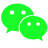 小程序
小程序通过REST API来和OKCHEM进行数据的交互
电脑和手机用户，目前只能通过浏览器访问网站
大部分数据会通过接口的形式和CRM那边同步
OKCHEM 与 chembnb端通过远程调用API 及页面链接的形式进行交互
OKCHEM Platform
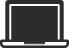 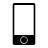 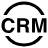 新功能的增加及现有功能优化的过程中，要对这些依赖有一定的了解，以免不经意间影响了现有的功能
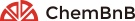 系统架构
OKCHEM 平台技术简介
AWS
OKCHEM Platform
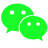 Nginx
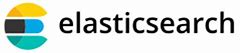 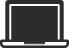 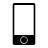 AWS S3
Mysql
OKCHEM 平台技术简介
用到哪些技术
开发语言：Java
数 据 库 ：MySQL
核心框架：Spring、SpringMVC、SpringMobile、JPA 、Spring Data 、Mongo, Hibernate
缓存技术：Ehcache
全文检索：Elasticsearch
模板视图：Freemarker、Bootstrap、JQuery
权限控制：Shiro
依赖管理：Gradle / Maven
Spring MVC 请求相应整个流程预览
OKCHEM 平台技术简介
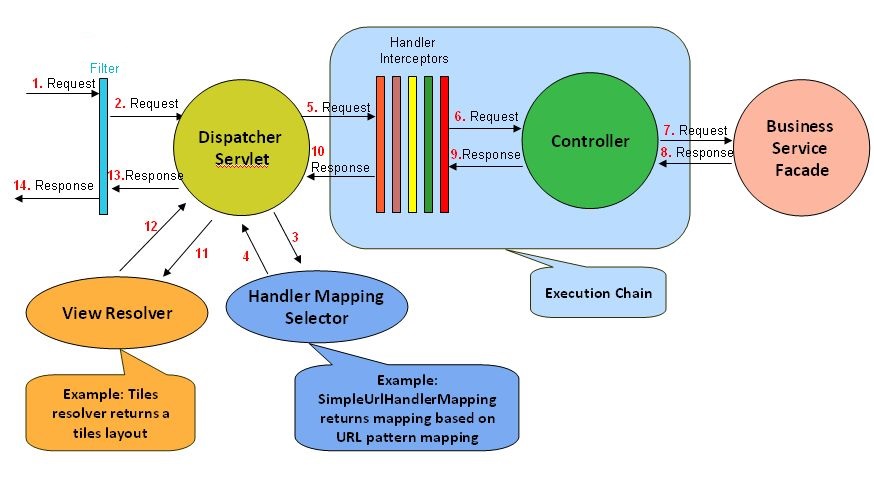 [Speaker Notes: Filter 和 Interceptor的区别： （后面有个slide专门介绍给大家去看）
Filter是Servlet的规范， Interceptor是Spring的， 他们实现的功能大致相同。具体区别，后面有个slide给大家讲

Filter 配置在web.xml
Interceptor配置在applicationContext-mvc.xml]
OKCHEM 平台技术简介
OKCHEM 中的 Filters
Request
Response
org.springframework.web.filter.CharacterEncodingFilter定义request和response的编码
encodingFilter
org.springframework.web.filter.ShallowEtagHeaderFilter 根据内容来生产Etag标签
etagHeaderFilter
deviceResolverRequestFilter
org.springframework.mobile.device.DeviceResolverRequestFilter解析发起请求的设备
org.springframework.mobile.device.site.SitePreferenceRequestFilter 获取/保存 Site Preference
sitePreferenceRequestFilter
org.springframework.web.filter.DelegatingFilterProxy  代理Spring Filter
DelegatingFilterProxy
[Speaker Notes: etagHeaderFilter – 重要性： 让第二次访问不变的内容的时候返回304

deviceResolverRequestFilter -  request会设置相应的的属性，在当前请求范围内可用

sitePreferenceRequestFilter – 目前没怎么使用。 默认是从cookie中保持获取客户选择的site

DelegatingFilterProxy -  用来代理Spring 的Filter , 一般的Filter是无法访问Spring应用程序上下文。 具体参考：https://www.baeldung.com/spring-delegating-filter-proxy]
Spring Interceptor
OKCHEM 平台技术简介
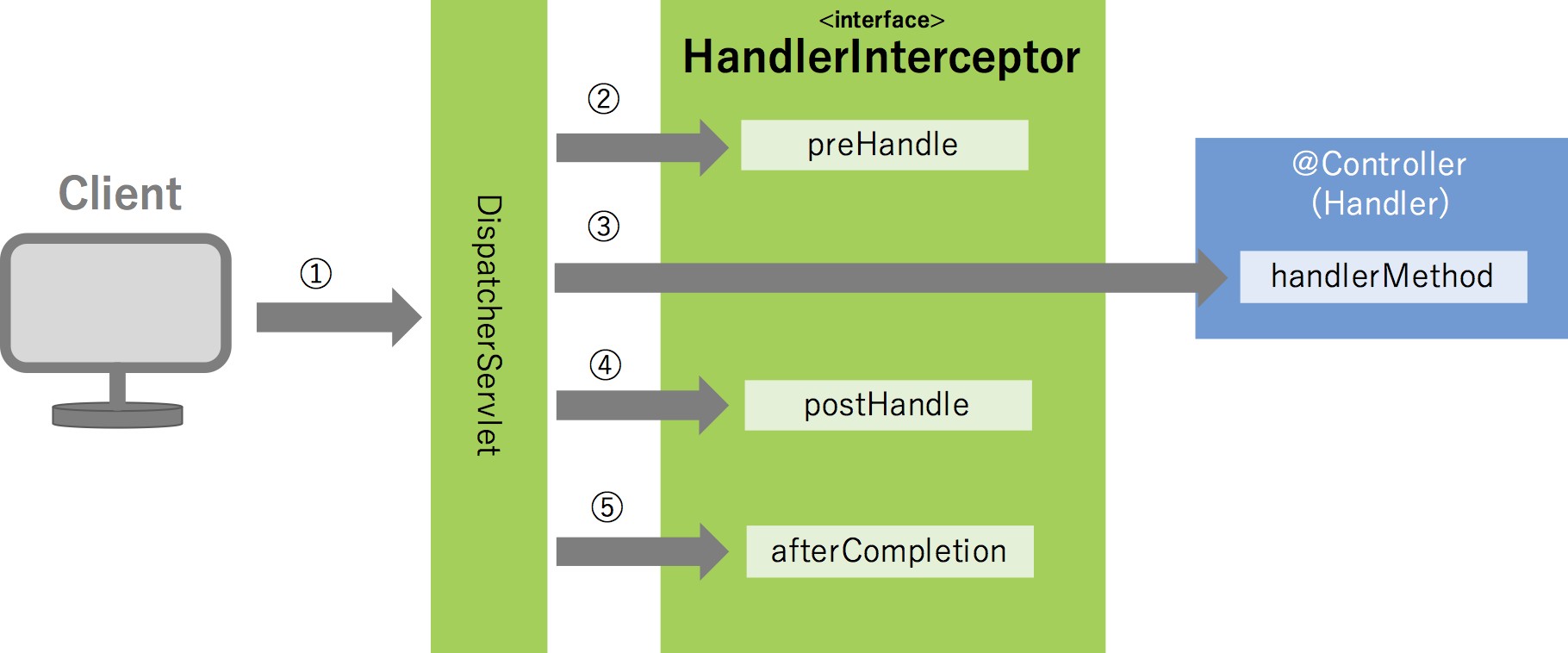 [Speaker Notes: Interceptor是在org.springframework.web.servlet.DispatcherServlet的协调下完成拦截工作的。 doDispatch(HttpServletRequest, HttpServletResponse) 这个方法内来将匹配的Interceptor的preHandle依次调用， 然后调用 对应的Controller， 然后再一次调用postHandle。]
Spring Web应用中的Filter和Inteceptor的区别
OKCHEM 平台技术简介
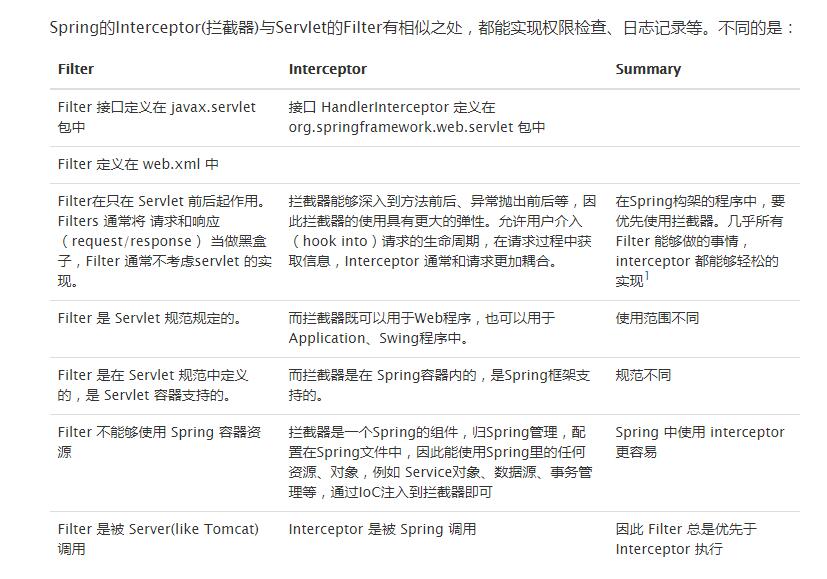 [Speaker Notes: http://einverne.github.io/post/2017/08/spring-interceptor-vs-filter.html]
OKCHEM 遵循了Spring 的老套的三层结构
OKCHEM 平台技术简介
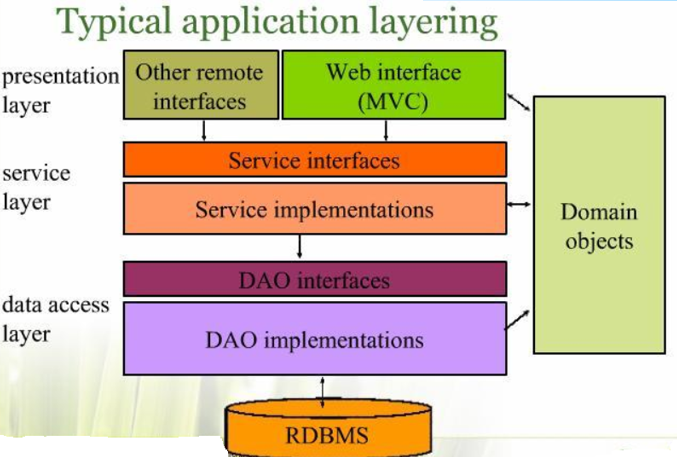 常规页面功能研发流程
OKCHEM 平台技术简介
根据需求建立模型
基于模型的必要Java 基础类创建（Entity, Dao, Service）
引入切图，整合完善页面PC 和Mobile(Controller,  ftl)
基于测试组的Test Case 进行自测
01
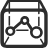 建模
02
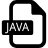 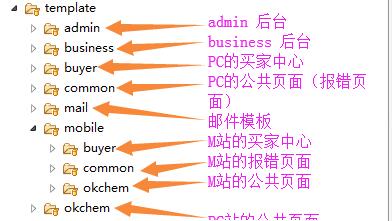 Java 类
03
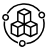 页面整合
04
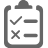 OKCHEM公共页面
自测